高齢者施設等（入所系・居住系）の従事者への抗原定性検査による定期検査のフロー➀
事前の準備
実績報告
抗原キット配付の予約
検査実施（3日に1回）
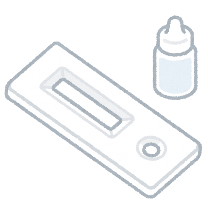 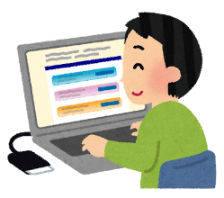 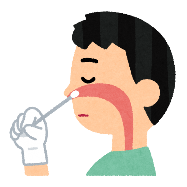 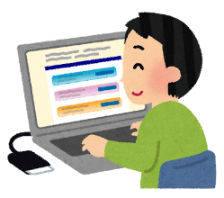 事前準備
Webフォーム
で申し込み
Webフォーム
で実績報告
検査実施
暫定期間中

暫定システムでは、施設ごとに実績報告
○3日に１回、定期的に
　検査を実施
○鼻腔ぬぐい液の自己採
　取により検査を実施
○抗原キットの使用方法、
　判定方法等を研修資料
　で自己学習
○検査管理者の配置
○検査実施日時（スケ
　ジュール）、検査場所
　の設置等
○陽性判明時の対応を事
　前に取り決め（連携医
　療機関との調整など）
○検査をした翌日13時
　までに、施設ごとに
　検査件数、検査結果等
　を報告　
　※本報告を元に次回分の
　　抗原キット数を決定
○従事者の同意
○抗原キット必要数
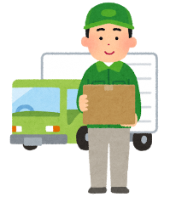 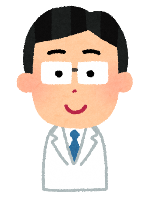 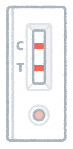 抗原キットの
配送
陽性判明時
次回配送
○連携医療機関等で
　PCR検査を受検し、
　確定診断
○確定診断の結果、新型
　コロナウイルス感染症
　と診断された場合は、
　保健所の指示のもと、　
　検査の実施など、
　感染拡大防止に努める
○委託業者が抗原キット
　を配送
○10回分（約1か月分）
　をまとめて配送
○抗原キット実績報告数
　に応じて、約1か月ご
　とに定期的に事務局か
　ら配送
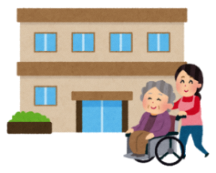 ※直射日光や高温多湿の
　場所を避け、２～30℃で
　保管
定期的に検査実施
高齢者施設等（入所系・居住系）の従事者への抗原定性検査による定期検査のフロー②
抗原定性検査で陽性が判明した時の施設での対応　
　※無症状者を対象とした抗原定性検査の結果では確定診断できないため、PCR検査を受検し、確定診断が必要
（事前の準備）
陽性判明時
確定診断後
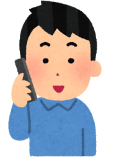 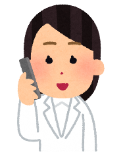 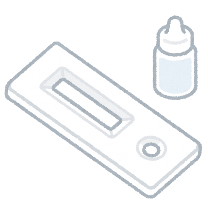 保健所と連携して、
感染拡大防止、陽性者の早期治療等の
適切な対応を講じる
事前準備
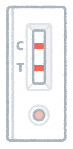 陽性が判明➡受診
○連携医療機関等※に
　受診し、PCR検査を
　受検のうえ、確定診断
　※連携医療機関又はかかりつ
　　 け医、診療・検査医療機関
○施設において、
　陽性判明時の対応を
　事前に取り決め
　・連携医療機関との
　　調整
　・確定診断がついた
　　後（陽性者発生時）
　　の対応フローの確認
　　　　　　　　など
保健所への連絡
※担当福祉部局へ報告も忘れずに
○確定診断がついた場合は、保健所へ連絡
　・確定診断日　・出勤状況　
　・入所者等との接触状況　などを報告
○必要に応じて、入所者を含めた検査の実施　など
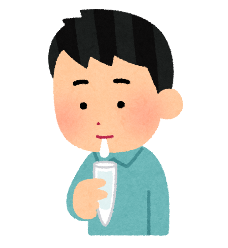 確定診断
対応マニュアルなど
○医療機関は発生届を
　保健所に提出
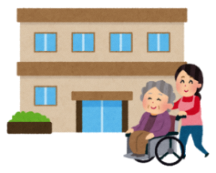 ○社会福祉施設等向け新型コロナウイルス感染症対応
　早わかりブック
　　　https://www.pref.osaka.lg.jp/chiikifukushi/corona_book/index.html
○施設での陽性者発生時対応マニュアル
　　 https://www.pref.osaka.lg.jp/iryo/osakakansensho/ocrt.html
　　　（大阪府高齢者施設等クラスター対応強化チーム（OCRT）について）
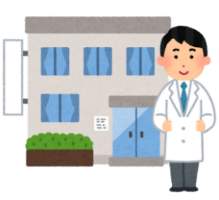 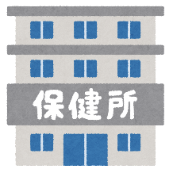